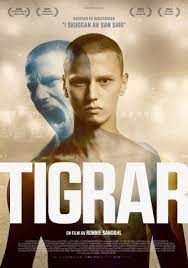 Det här är en presentation av Camilla Göransson, lärare på Idrottsprogrammet vid Jämtlands gymnasium.Den är tänkt som ett stöd för dig i ditt arbete mot psykisk ohälsa bland dina elever.
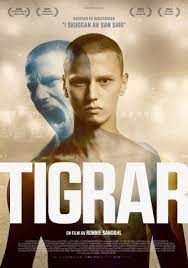 ”Cirka 30 procent av svenska elitidrottare har upplevt psykisk ohälsa under karriären, visar ny forskning. Elitidrottare lider sannolikt av psykisk ohälsa i samma eller något högre grad än normalbefolkningen. De som drabbas lider ofta i det tysta och avstår dessutom från söka hjälp för sina problem.”https://www.idrottsforskning.se/elitens-osynliga-ohalsa/
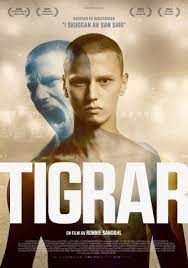 Proffsfotbollen, liksom de flesta idrottsgrenar på hög nivå, ställer höga krav på sina unga utövare och Martin Bengtssons historia är extrem, men långtifrån unik. Pressen kommer utifrån, från medier, lagchefer, tränare, föräldrar och lagkamrater. Men den kommer ofta även inifrån, i form av orimliga krav på att aldrig vara nöjd, alltid prestera ännu bättre. I värsta fall förvandlas en älskad idrott från passion till besatthet. Tidigt i filmen framgår det att Martin ständigt pressar sig själv för att bli en bättre fotbollsspelare.
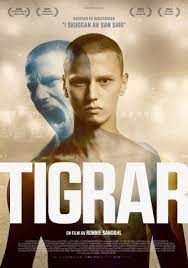 Ge exempel på vad Martin gör för att hålla sig i form och utvecklas.När förstod ni att Martins självdisciplin är så hård att den kan vara skadlig?
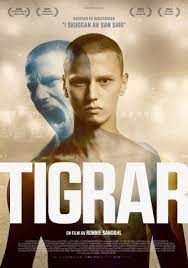 Idrottsvärlden är ofta väldigt målinriktad, vilket kan få många unga utövare att må dåligt. Men även andra delar av livet, såsom skola och arbete, kräver prestation och självdisciplin. Det är ju inte något negativt i sig men det kan gå till överdrift och leda till att man aldrig är nöjd med sig själv, är onödigt självkritisk och får återkommande eller ständig prestationsångest.
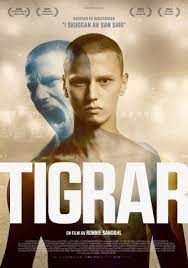 Kan ni känna igen er i Martins självdisciplinering och/ eller prestationsångest – i så fall på vilka sätt? 

Var går gränsen mellan "bra/sund" självdisciplin och "dålig/osund" självdisciplin?Vad kan man göra för att lindra prestationsångest? Eller om man lider av ohälsa? Var kan man vända sig om man behöver hjälp?

(Här bör vi lyfta den hjälp vi har inom skolan, men även den hjälp som finns inom idrottsrörelsen. Se länkar nedan/slutet)
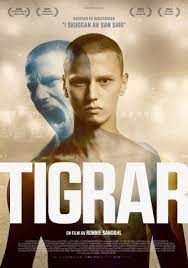 I både lagidrott och även i individuell idrott, tränar eller tävlar man tillsammans, för att utvecklas som individ eller som lag, att vinna tillsammans.
”Vi strävar tillsammans och utvecklas mot höjder vi inte trodde var möjliga, där tävling är ett naturligt element som inspiration till fortsatt utveckling och framtida mål.” 

” Inom idrottsrörelsen råder nolltolerans mot all form av mobbning, trakasserier, hot, våld och övergrepp. Alla – både barn, ungdomar och vuxna – ska kunna idrotta utan att riskera att utsättas för detta. ”

Ur Idrotten vill
Trots idrottens intentioner och arbete mot nolltolerans kommer det då och då fram att inom idrottsrörelsen förekommer det mobbing, trakasserier, kränkningar och pennalism.
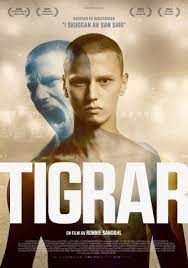 Finns det någon form av laganda och kamratskap i Martins lag? Om ja: när och hur tar den sig uttryck? Om nej: hur märks det? Ryan menar att "varje match är en audition" – vad menar han med det? Hur påverkar det relationerna mellan spelarna? Är det något du själv känner igen dig i? Varför ingriper (nästan) ingen när Martin blir mobbad av sina lag"kamrater"? Är de rädda? Fega? Vad har att förlora på att säga ifrån? Hade ni agerat annorlunda, tror ni?
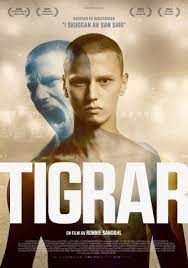 Martin flyttar ensam till Milano, men har flera vuxna runtomkring sig, såsom lagchefen, tränaren och husvärden.Varför, tror ni, berättar han inte för sin chef eller tränare hur han egentligen mår? Varför ber han dem inte om hjälp? Och varför ljuger han även för sin mamma när de pratar i telefon? Varför låtsas han att allt är bra?  Vad borde de vuxna runtom Martin göra, tycker ni? Tror ni att de anar att han mår dåligt och hur borde de i så fall hjälpa honom? Hur?
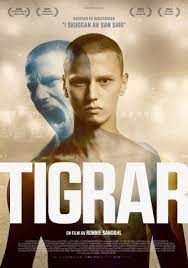 Hitta rätt om värdegrunden bryts

Lyft frågan med din tränare, mentor eller skolans rektor. 

Idrottsrörelsen har också en ärendegång och då kan du vända dig till följande:

Om du är orolig för någonting i din förening ska du i första hand vända dig till föreningens styrelse. Styrelsen är ansvarig och kan till exempel avsluta ett samarbete med en tränare.

Om det finns hinder att vända sig till föreningens styrelse, såsom personkopplingar eller att oron är kopplad till styrelsen, kan du höra av dig till ditt specialidrottsförbund (SF).

Det går även att ta kontakt med något av våra 19 RF-SISU distrikt där det finns sakkunniga i barn- och ungdomsidrott som kan hjälpa till att föra dialog med föreningen eller guida rätt.

Om ett ärende inte kan hanteras av varken förening, SF eller RF/SISU:s distrikt kan du kontakta idrottsombudsmannen på 08-627 40 10 eller idrottsombudsmannen@rf.se. Vid hög belastning kan det vara svårt att komma fram på telefon – lämna ett meddelande eller skicka e-post så blir du kontaktad. Idrottsombudsmannen kan till exempel vägleda kring polisanmälan.

Om du inte vill eller vågar vända dig till idrottsombudsmannen direkt kan du använda den anonyma och krypterade visselblåsartjänsten, där idrottsombudsmannen tar emot ärenden.
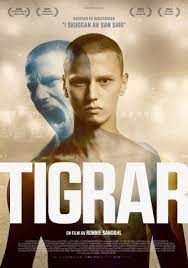 https://report.whistleb.com/sv/riksidrottsforbundet
https://www.rf.se/RFarbetarmed/Tryggidrott/
https://www.rf.se/globalassets/riksidrottsforbundet/nya-dokument/nya-dokumentbanken/rfs-verksamhet/idrotten-vill--idrottsrorelsens-ideprogram.pdf
https://www.rf.se/globalassets/riksidrottsforbundet/nya-dokument/nya-dokumentbanken/rfs-verksamhet/idrottsrorelsens-uppforandekod.pdf
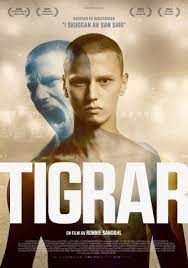 https://www.svtplay.se/video/25294251/bakom-masken-lehners-kamp-mot-mental-ohalsa?id=KPv15LM

Ex-proffset Martin Bengtsson: ”Jag vaknade upp på en psykiatrisk klinik i Milano” | Cafe.se

Tigrar · Martin Bengtssons resa från proffs till självmordsförsök blir film (aftonbladet.se)

https://www.svt.se/sport/tennis/robin-soderling-sokte-pa-satt-att-bega-sjalvmord

https://www.svt.se/sport/riksidrottsforbundet/okad-oppenhet-kring-idrott-och-mental-ohalsa

https://www.svt.se/sport/idrott-och-psykisk-ohalsa/kanner-igen-mig-i-det-jenny-rissveds-sager

https://www.svt.se/sport/fotboll/magyar-det-forsta-han-gjorde-var-att-skjuta-sig-sjalv

https://www.svt.se/sport/friidrott/ekelunds-vag-tillbaka-fran-depressionen